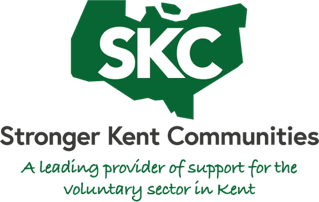 Digital Fundraising Forum
Claire Haffenden
Stronger Kent Communities
[Speaker Notes: We’ve allowed 2 hours for the session, but it will only go on as long as people contribute


According to the Global Trends in Giving Survey, 80% of all donations were made digitally in 2020 and online donations are predicted to increase again in 2021. This has jumpstarted the focus on and investment in digital fundraising for many charities.




I’m not pretending to be a digital fundraising expert. I know about fundraising, but digital fundraising is not my area of expertise. Of course I know enough to advise organisations on their fundraising strategies and today is about everyone in the zoom contributing, so we can learn together, I’m sure everyone will have ideas to share]
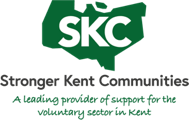 Introductions in break out rooms
Your organisation’s name
Your role
What has gone well for you online in the last year? Fundraising or otherwise
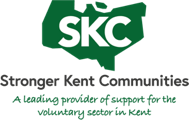 What to expect today
Where digital fundraising fits in the spectrum of fundraising
Getting started – what to have in place
Online fundraising channels
Sharing of ideas
What additional support can we provide?
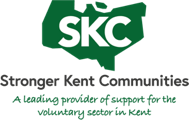 How does digital fundraising fit in the spectrum of fundraising?
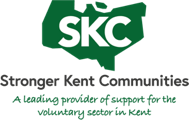 Areas of fundraising
Statutory
Individuals
Trusts
Earned income
Events/
Community fundraising
Corporates
Bequests
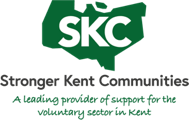 Fundraising pyramid
Major Gifts
Annual or monthly gifts
First or one off gifts
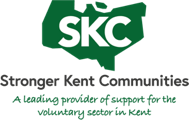 Getting people into the pyramid
First or one off gifts
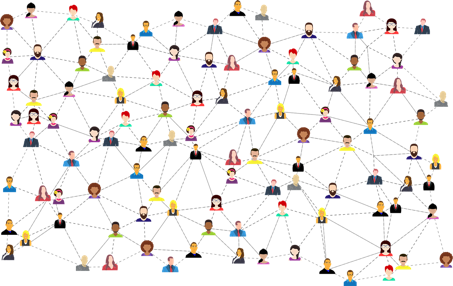 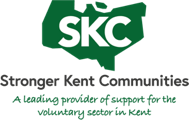 Some things to put in place
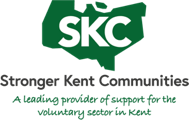 Some things to put in place
Website
Social media platforms
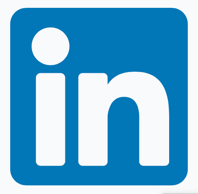 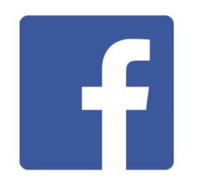 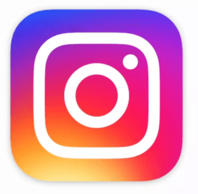 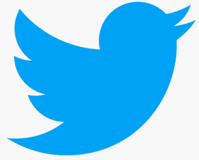 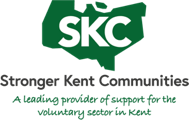 Sign up for a giving platform
https://charitydigital.org.uk/topics/topics/the-best-online-fundraising-platforms-for-charities-5324
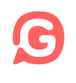 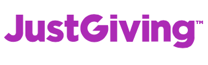 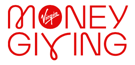 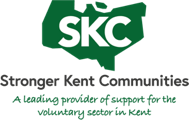 Online fundraising channels
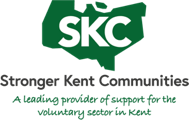 Donate as you shop platforms
https://www.everyclick.com

https://www.easyfundraising.org.uk
https://www.giveasyoulive.com

https://smile.amazon.com/
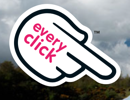 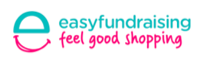 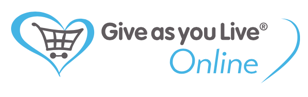 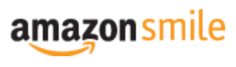 Text Giving
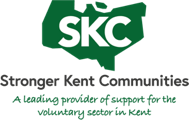 You sign up to a text giving portal and they provide you with short codes that allow people to donate






https://charitydigital.org.uk/topics/topics/the-best-uk-charity-text-donation-services-5632
https://charitydigital.org.uk/topics/topics/why-text-to-donate-is-bigger-than-ever-7457
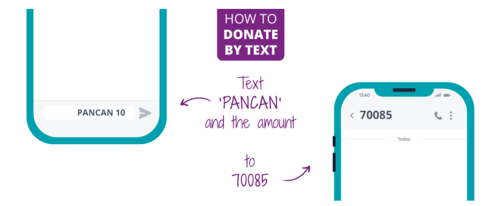 Crowdfunding
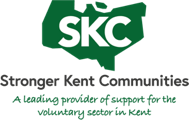 You sign up to a platform and use the platform to tell people about your project and to raise money.



https://chuffed.org/project/edinburghsponsorshipcircle

https://www.thebiggive.org.uk/s/christmas-challenge
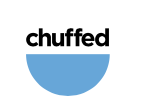 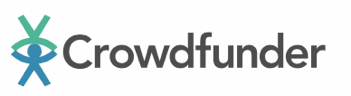 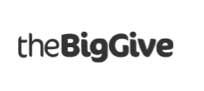 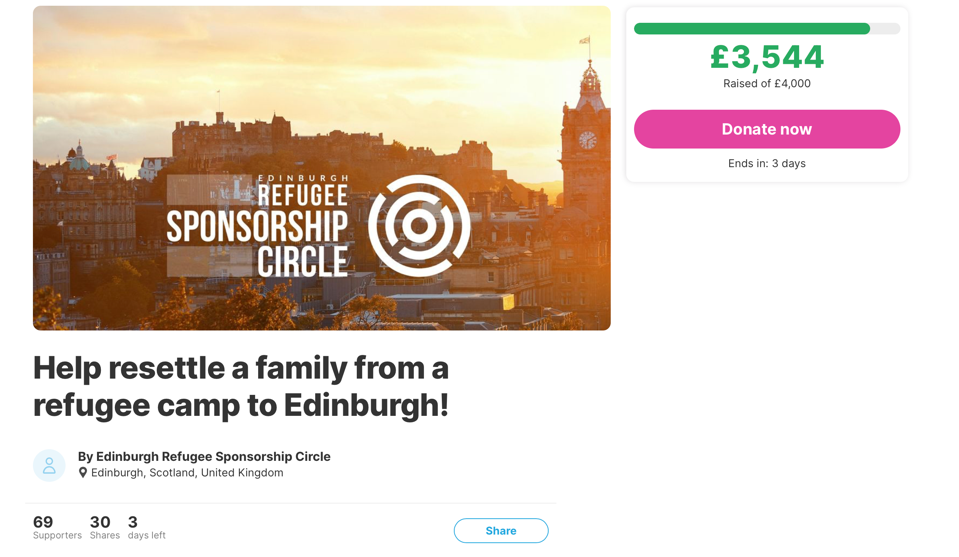 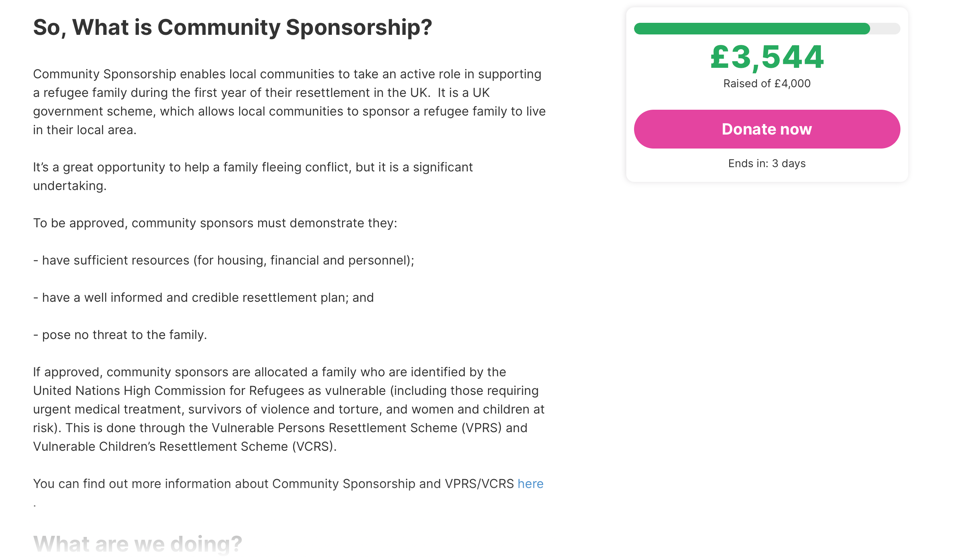 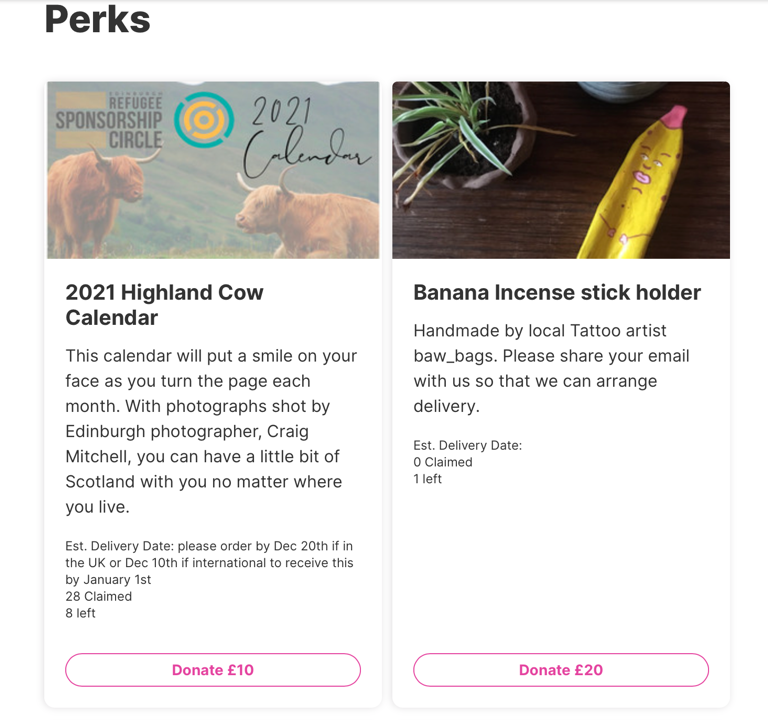 Virtual events
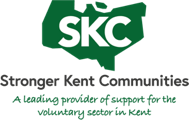 Virtual Fairs (Orchard Trust virtual fair presentation: https://youtu.be/h28TW7Tq1ag)

Zoom quizzes and events 

Virtual runs
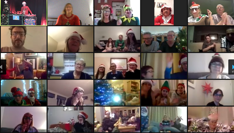 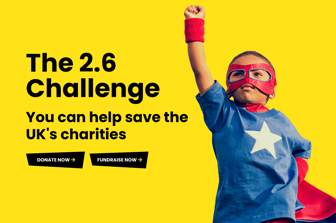 Virtual event inspiration
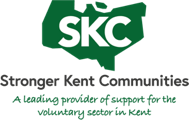 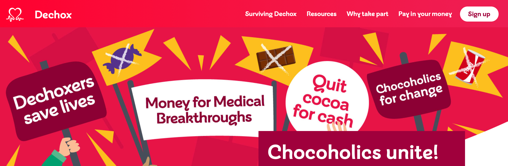 Other things to try
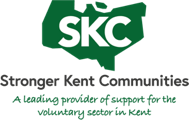 https://makingadifference.cards


Virtual Christmas trees (https://visufund.com)


Email fundraising
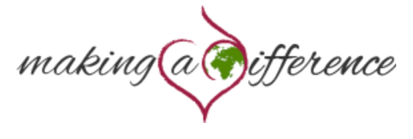 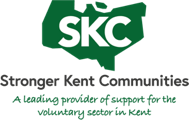 What else have you tried?
[Speaker Notes: Throw it open to the room]
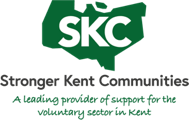 Break out rooms
What one thing from today do you think you will try in your organisation?
What do you think you need to put in place to move forward with digital fundraising?
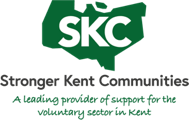 To summarise
Prepare for digital fundraising by optimising your website and social media channels
Don’t try to do it all at once, try easy/quick win things first
Remember that for many digital fundraising channels you need a crowd